MODES D’ACTION DES ANTILEUCOTRIENES DANS  L’ASTHME
Dr. Rachid CHAHED
Pneumo-phtisiologue -Tizi-Ouzou
Constantine 28 -29 Mai 2016
AFAP
INTRODUCTION:
L’asthme et les maladies allergiques constituent dans le monde entier l’une des pathologies chroniques les plus fréquentes. 

Le GINA et l’OMS estiment que l’asthme atteint environ 300 millions de personnes  dans le monde.
La mortalité par asthme reste inquiétante : 180 000 décès / an dans le monde .

Le GINA depuis 2006 insiste sur la notion de contrôle à la place de la classification précédente basée sur le niveau de sévérité.
La prévalence en Algérie est estimée à 3% ( étude AIRMAG ).
L’inflammation bronchique entraîne 
des symptômes d’asthme
Symptômes
Sifflements
Toux
Difficulté à respirer
Réveils nocturnes
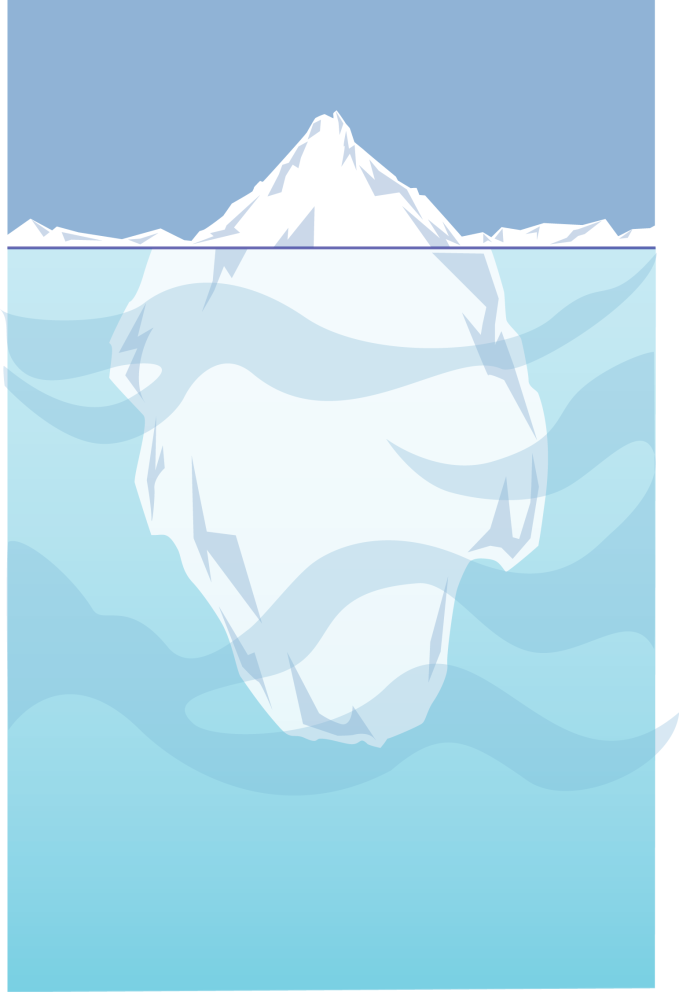 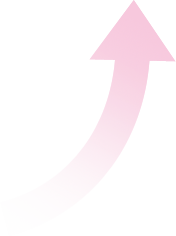 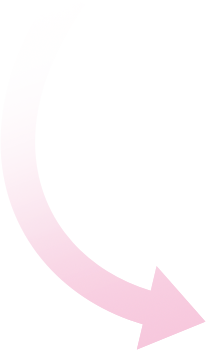 Différents facteursdéclenchants
Inflammationbronchique
Infections virales
Allergènes
Exercice
Pollution...
PHYSIOPATHOLOGIE:
Deux grandes familles de médicaments anti-inflammatoires sont disponibles.
Les mécanismes d’action de ces deux types de médicaments sont complètement différents.
Les GC sont les médicaments anti-inflammatoires de référence dans le traitement de l’asthme.
les corticoïdes inhibent la synthèse des cytokines mais ne seraient pas  des inhibiteurs  de la synthèse des  leucotriènes aussi puissants qu’initialement proposés.

Les leucotriènes qui jouent un rôle important dans la physiopathologie de l’asthme sont les LT cystéinés ( LTC4 , LTD4 et LTE4 )
B. Samuelsson : prix Nobel de médecine en 1982 ( travaux sur les Leucotrienes ).
Les médiateurs et leurs effets
la voie de la 5-Lipoxygénase
ACIDE 
ARACHIDONIQUE
COOH
Phospholipides
Phospholipase A2
5-Lipoxygénase
OOH
COOH
5-HpETE
5-Lipoxygénase
COOH
Glutathion-S-Transférase)
O
LTA4
OH
COOH
LTC4
S
CH
LTA4 Hydrolase
2
C
H
H2O
5
11
CHCONHCH
COOH
2
NHCOCH
CH
CHCOOH
2
2
LTB4
NH
HO
2
OH
COOH
…LTD4, LTE4
[Speaker Notes: Les leucotriènes « leucocytes   triènes »

Activité biologique connue depuis les années 40 sous le nom de SRS-A ou slow-reacting substance of anaphylaxis. 

Le LTA4 est le précurseur de deux types de LTs, le LTB4 et les cystéinyl-leucotriènes.

Les leucotriènes sont des acides gras biologiquement actifs et leurs rôle dans l’asthme
et dans les réactions allergiques est soupçonné et décrit depuis presque 20 ans.

 Les leucotriènes cystéinés (LTC4, LTD4, LTE4) sont synthétisés à partir de
cellules clés telles que les mastocytes, les macrophages et les éosinophiles. Ils entrent en interaction avec au moins 2 types distincts de récepteurs membranaires, de haute affinité, dénommés cysLT1 et cysLT2. Les récepteurs cysLT1 sont impliqués dans la plupart des effets biologiques des leucotriènes qui intéressent le poumon (constriction bronchique, oedème, hypersecrétion de mucus, recrutement
d’éosinophiles).]
Activités biologiques des leucotriènes
OH
COOH
S
CH2
HO
OH
C5H11
CHCONHCH2
COOH
COOH
NHCOCH2
CH2
CHCOOH
NH2
LEUCOTRIÈNE B4
(LTB4)
LEUCOTRIÈNE C4
(LTC4)
Constriction des muscles lisses
 du tractus respiratoire
Activation & Chimiotaxisme
des phagocytes
Augmente la perméabilité 
vasculaire
Cellules impliquées dans la synthèse
des leucotriènes
Cellules exprimant la 5-lipoxygénase :
Neutrophiles
LTB4
Eosinophiles
LTC4
Basophiles
LTC4
Monocytes
LTB4 + LTC4
Macrophages alvéolaires
LTB4
Mastocytes
LTB4 + LTC4
Les récepteurs des cystéinyl-leucotriènes
Cys-LT1: Ce récepteur possède une haute affinité pour le LTC4.
Expression : voies digestives et respiratoires, éosinophiles. 
Régulé par plusieurs cytokines proinflammatoires (IL-5).

Cys-LT2: Ce récepteur est sélectif pour le LTD4 et LTE4. 
Expression : présent sur les vaisseaux
Les interventions thérapeutiques
Inhibiteurs de 5-LO (Zileuton).


Antagonistes des récepteurs du LTB4 et des cystéinyl-leucotriènes (MONTELUKAST).
Implication des LT dans l’asthme
Surexpression de la 5-lipooxygénase et 
     hyperactivation de la voie des LT dans les 
     leucocytes des patients asthmatiques.

 Concentration élevée des cys- LT dans le 
     LBA des asthmatiques.

 Excrétion urinaire de LTE4 chez   
     l’asthmatique reflet d’une augmentation  
     de synthèse de LTC4 et LTD4.
Leucotriènes et muqueuse bronchique
PHASE IMMEDIATE
PHASE RETARDEE
Réponse inflammatoire
 Vasodilatation
 augmentation de la perméabilité vasculaire
 œdème
  sécrétion mucus
  désorganisation des battements ciliaires
Dysrégulation locale du système nerveux 
non adrénergiques et non cholinergique
HRB non spécifique
Cys-LT
Bronchoconstriction  soutenue et puissante
Région distale
1000 fois sup que l’histamine
chimiotactisme PNE,PNN,CD : profil Th2
Propriétés pharmacologiques des ALT
Antagonistes des récepteurs CysLT1
Blocage dose dépendant
Action anti-inflammatoire
cellules inflammatoires (PNE)
 NO expiré
 exacerbations
Asthme d’effort
Effet protecteur de la bronchoconstriction
ALT
Effet bronchodilatateur sur les régions distales
Lutte contre le remodelage bronchique
Inhibition des cellules effectrices du remodelage
des myofibroblastes
Double voie de l’inflammation bronchique dans l’asthme
Corticostéroïdes

-
Cytokines TH2 (IL-4,IL-13 et Il-9
Médiateurs de l’inflammation allergique
Cys-LT
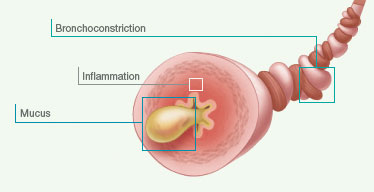 

INFLAMMATION BRONCHIQUE
Ces LT sont des médiateurs broncho-
constricteurs 100 à 1000 fois plus puissants que l’histamine.

Chez l’homme 3 types de récepteurs spécifiques des LT cystéinés ( Cys LT1 , Cys LT2 et Cys LT3 ) ont été identifiés .
Les effets bronchoconstricteurs et inflammatoires des LT cystéinés sont médiés par les récepteurs cys LT1 expliquant l’intérêt et l’efficacité clinique du blocage de ces récepteurs par des antagonistes sélectifs tel que le MONTELUKAST.
Les antileucotriènes ont un effet anti-inflammatoire complémentaire de celui des corticoïdes et donc des effets cliniques additifs .
Ceci a été montré récemment par différentes études cliniques
Diminution du transport de mucus
Epithélium
bronchique
Vaisseausanguin
CysLTs
Muscle lisse
Œdème
Effet anti-inflammatoire du montelukast au niveau des voies aériennes
Augmentation
de la production de mucus
Protéines cationiques
(altération de la cellule épithéliale)
Recrutement
éosinophiles
Inflammation
Cellules inflammatoires
(Mastocytes, Eosinophiles)
Contraction et proliferation
Obstruction Bronchique
APPORTS DES ANTILEUCOTRIENES DANS LE CONTRÔLE DE L’ASTHME
L’étude MONTELUKAST in chronic Asthma ( MONICA )
Efficacité du montelukast chez des patients asthmatiques mal contrôlés sous CI et/ ou CI + beta 2 LDA 


Virchow JC et AL    Respir med 2010
Descriptif et méthodologie
Descriptif:
Etude observationnelle prospective multicentrique en ouvert .
Objectif:
Evaluer l’effet de l’ajout du montelukast sur le contrôle de l’asthme chez les patients insuffisamment contrôlés par CI et/ou CI+beta 2 LDA
Schéma:
Sujets recrutés par des pneumologues en cabinet, conduite en 290 sites en Allemagne
1681 patients.
Populaton: (patients )
Patients âgés sup ou = à 18 ans atteints d’asthme persistant léger à modéré insuffisamment contrôlés par CI et / ou CI+beta 2 LDA .
 Traitement:
Ajout de montelukast 10 mg une fois par jour au traitement en cours.
Durée :
12 mois: 6 mois ( étude primaire ) + 6mois (phase d’extension)
Critères d’évaluation au 6éme mois (étude primaire)
Primaire :
Changement du score ACT.
Secondaire :
Changement de la qualité de vie des patients évaluée par la version allemande du mini AQLQ ( Mini asthma quality of live )
Autre :
Fonction pulmonaire ( mesurée par le VEMS/DEP )
Sommaire et conclusions
Bénéfices de l’ajout de montelukast dans une étude dans la vraie vie de 12 mois sur des patients déjà sous CI ou CI + beta2 LDA qui avaient des symptômes insuffisamment contrôlés
Contrôle de l’asthme :
Amélioration significative dans le score ACT 
Qualité de vie :
Amélioration significative dans le score
Mini asthma AQLQ
 Fonction pulmonaire:
Amélioration significative du VEMS/ DEP
Place des antileucotriènes dans le contrôle de l’asthme selon GINA
GINA 2016
Paliers du 
traitement
Réduire (How to step down)			       Augmenter (How to step up)
Step 2
Step 3
Step 4
Step 5
Step 1
Choix  du trt de fond préféré
CSI à faible dose
CSI/BLDA à faible dose
TIOTROPIUM
OMALIZUMAB
MEPOLIZUMAB
CSI/BLDA à dose moyenne/élevée
Ajout de tiotropium
CSI/ ALT à forte dose
Ou théophylline
Antileucotriène
Théophyllineà faible dose
CSI à à dose moyenne/ élevée
CSI / A LT à faible dose ( ou + théophylline)
Ajout de CSO faible dose
Autres  trts possibles
CSI à faible doses
2+CDA à la demande
2+CDA à la demande ou  CSI /  formotérol à faible dose au besoin
Education thérapeutique du patient   +  Contrôle des facteurs environnementaux
Si une augmentation du traitement est envisagée, vérifiez:
     1 - Que la technique d'inhalation est adéquate,
     2 – Qu’ il existe une bonne adhérence (compliance) au traitement
     3 – Que les symptômes d’aggravation sont dus à l'asthme et pas à un autre problème
Indications selon le phénotype de l’asthme :
Asthme d’effort.
Asthme associé à une rhinite .
Asthme avec intolérance à l’aspirine.
Asthme de l’obèse.
Asthme chez le fumeur.
Asthmeviro-induit chez l’enfant
CONCLUSION
Dans l’asthme , le traitement de l’inflammation bronchique dès les premiers stades cliniques est un élément essentiel du traitement .
Il est important de connaitre les mécanismes d’action des corticoïdes et des antileucotriènes  afin de bien comprendre leurs intérêts respectifs et  leurs positionnements dans le traitement de l’asthme.